Female Sex Hormones & Contraceptives
Dr. Mohammed Alsbou
Professor of Clinical Pharmacology
Faculty of Medicine- Mutah University
1
Sex Hormones
Estrogens
Selective estrogen receptor modulators (SERMS)
Progestins
Androgens
Antiandrogens
2
ESTROGENS
Naturally occurring estrogens:
Estradiol, estrone, estriol

Synthetic estrogen analogs:
Ethinyl estradiol, mestranol
3
ESTROGENS
Estradiol, also known as 17 β-estradiol, is the most potent estrogen produced and secreted by ovary
It is the principle estrogen in  premenopausal woman
Estrone is a metabolite of estradiol that has one-third estrogenic potency of  estradiol. Estrone is primary circulating estrogen after menopause
4
Estriol, another metabolite of estradiol, is significantly less potent than estradiol. 
It is present in significant amounts during pregnancy, because it is the principal estrogen produced by placenta
5
Mechanism of action
Hormones diffuse across cell membrane and bind with high affinity to specific nuclear-receptor proteins
6
Therapeutic uses of estrogens
Contraception
Hormone replacement therapy (HRT)
Estrogen deficiency
Osteoporosis
Primary hypogonadism
7
Therapeutic uses of estrogens
The most frequent uses of estrogens are for contraception & post-menopausal hormone therapy (HRT)
Estrogens were previously widely used for prevention and treatment of osteoporosis, but current guidelines recommend use of other therapies over estrogen
8
Estrogens are also used extensively for replacement therapy in premenopausal patients who are deficient in this hormone. Such a deficiency can be due to lack of development of ovaries, premature menopause, or surgical menopause
9
Postmenopausal Hormone Therapy (HRT)
The primary indication for estrogen therapy is menopausal symptoms such as vasomotor symptoms: hot flashes & vaginal atrophy
For women with uterus, a progestin is always included with estrogen therapy, because  combination reduces risk of endometrial carcinoma associated with estrogen
For women without uterus, estrogen therapy is recommended
10
The amount of estrogen used in HRT is substantially less than doses used in oral contraception
Thus, adverse effects of estrogen-               replacement therapy less severe than adverse effects seen in women who are taking estrogen for contraception
11
Osteoporosis is effectively treated with estrogen; however, other drugs, Bisphosphonates such as alendronate, should be considered first-line therapy over estrogen
12
Primary Hypogonadism:
Estrogen therapy in combination with progestins, is instituted to stimulate development of secondary sex characteristics in young women (11–13 years) with hypogonadism
13
Pharmacokinetics
Synthetic estrogen analogs: 
These compounds, such as ethinyl estradiol and mestranol , are well absorbed after oral administration or through skin or mucous membranes
14
Metabolism:
Bioavailability of estrogen taken orally is low due to first-pass metabolism in liver
To reduce first-pass metabolism, drugs may be administered by transdermal patch, topical gel, intra-vaginally, or by injection
15
Adverse effects
Nausea & breast tenderness                         (the most common adverse effects) 
Postmenopausal uterine bleeding
The risk of thromboembolic events, MI
Breast & endometrial cancer is increased with use of estrogen therapy. (The increased risk of endometrial cancer can be offset by including a progestin along with estrogen therapy)
16
Headache
Peripheral edema
Hypertension

Contraindications:
Arterial or venous thromboembolism disease
Breast cancer
17
Selective Estrogen-Receptor Modulators (SERMs)
Tamoxifen, raloxifene, clomiphene
are a new class of estrogen-related compounds
Interact at estrogen receptors but have different effects on different tissues
They display selective agonism or antagonism according to the tissue type
18
For example, tamoxifen is estrogen antagonist in breast cancer tissue but can cause endometrial hyperplasia by acting as a partial agonist in uterus
19
Tamoxifen
The first SERM, competes with estrogen for binding to estrogen receptor in breast tissue 
 is currently used in palliative treatment of metastatic breast cancer in postmenopausal women
It may be used as adjuvant therapy following mastectomy or radiation and to reduce risk of breast cancer in high-risk patients
20
Tamoxifen
Adverse effects:
hot flashes and nausea
Menstrual irregularities 
Vaginal bleeding 
Endometrium hyperplasia & malignancies (Due to its estrogenic activity in endometrium)
21
Raloxifene
Is a second-generation SERM that is related to tamoxifen
 Its clinical use is based on its ability to decrease bone resorption & bone turnover. Bone density is increased, and vertebral fractures are decreased
Has little to no effect on endometrium and, therefore, may not predispose to uterine cancer
22
Currently approved only for prevention & treatment of osteoporosis in postmenopausal women
23
Clomiphene
Clomid, Clomifert
Blocks hypothalamic estrogen receptors
increases secretion of gonadotropin-releasing hormone (GnRH) & pituitary gonadotropins (LH), leading to stimulation of ovulation
has been used successfully to treat anovulatory infertility associated with anovulatory cycles
24
Adverse effects are dose related and include headache, nausea, vasomotor  flushes, and ovarian enlargement
25
PROGESTINS
Progesterone, natural progestin, is produced in response to luteinizing hormone (LH) by both females (secreted by corpus luteum, primarily during second half of menstrual cycle, and by placenta) and by males (secreted by testes)
In females, progesterone promotes development of a secretory endometrium that can accommodate implantation of a newly forming embryo
26
If conception takes place, progesterone continues to be secreted, maintaining endometrium for continuation of pregnancy and reducing uterine contractions
 If conception does not take place, release of progesterone from corpus luteum ceases abruptly. This decline stimulates onset of menstruation
27
Therapeutic uses of progestins
The major clinical uses of progestins in HRT & contraception, in which they are generally used with estrogens, either in combination or in a sequential manner

Are used in control of dysfunctional uterine bleeding & management of endometriosis

Progesterone by itself is not used widely as a therapy because of its rapid metabolism, resulting in low bioavailability
28
Synthetic progestins include norethindrone, norethindrone acetate, norgestrel, levonorgestrel, medroxyprogesterone, 
Most synthetic progestins used in oral contraceptives (e.g. norethindrone, norethindrone acetate, norgestrel, levonorgestrel) are derived from 19-nortestosterone & possess some androgenic activity because of their structural similarity to testosterone
29
Pharmacokinetics
Medroxyprogesterone acetate is injected I.M or subcutaneously and has a duration of action of 3 months
30
Adverse effects
The major adverse effects are headache, depression, weight gain & changes in libido
Some progestins, such as19-nortestosterone derivatives, have androgenic activity and can increase ratio of LDL to HDL cholesterol & cause acne & hirsutism
31
Contraceptives
Drugs can decrease fertility by a number of different mechanisms: 
Preventing ovulation
Currently, interference with ovulation is the most common pharmacologic intervention for preventing pregnancy
32
Major classes of contraceptives
Combination oral contraceptives
Transdermal patch
Vaginal ring
Progestin-only pills
Progestin intrauterine device (IUD)
Postcoital contraception
33
1. Combination oral contraceptives
Marvelon, microgynon, yasmine
Products containing a combination of estrogen & progestin are the most common type of oral contraceptives
They are highly effective in achieving contraception
Monophasic combination pills contain constant dose of estrogen and progestin given over 21 days
Triphasic oral contraceptive products mimic natural female cycle and contain constant dose of estrogen with increasing doses of progestin
34
combination oral contraceptive, active pills are taken for 21 days followed by 7 days of placebo
Withdrawal bleeding occurs during hormone-free interval
Estrogens that are commonly present in combination pills are ethinyl estradiol & mestranol
35
The most common progestins are norethindrone, norethindrone acetate, norgestrel, levonorgestrel, desogestrel, norgestimate, and drospirenone
36
2. Transdermal patch:
An alternative to combination oral contraceptive pills is ransdermal contraceptive patch 
Containing ethinyl estradiol and progestin norelgestromin
One contraceptive patch is applied each week for 3 weeks to abdomen, upper torso, or buttock
Week 4 is patch-free, and withdrawal bleeding occurs
37
The transdermal patch has efficacy comparable to that of oral contraceptives
however, it has been shown to be less effective in women weighing greater than 90 kilograms
38
3. Vaginal ring
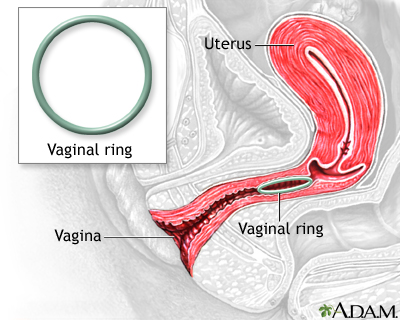 Ethinyl estradiol and etonogestrel
The ring is inserted into vagina and is left in place for 3 weeks. Week 4 is ring-free, and withdrawal bleeding occurs
 The contraceptive vaginal ring has efficacy, contraindications & adverse effects similar to those of oral contraceptives
Vaginal ring may occasionally slip or be expelled accidentally
39
4. Progestin-only pills
Primolut, provera, cerazette
norethindrone or norgestrel (called mini-pill), are taken daily on a continuous schedule
Deliver low, continuous dosage of drug 
are less effective than combination pill, and they produce irregular menstrual cycles more frequently than combination products
Has limited patient acceptance due to increased possibility of pregnancy & frequent occurrence of menstrual irregularities
40
The progestin-only pill may be used for patients who are breast-feeding (progestins do not have an effect on milk production)
Patents who are intolerant to estrogen
Patients have other contraindications to estrogen-containing products
41
5. Progestin intrauterine device (IUD)
Mirena
levonorgestrel-releasing intra-uterine system offers a highly effective method of long-term contraception
 This intrauterine device provides contraception for up to 5 years
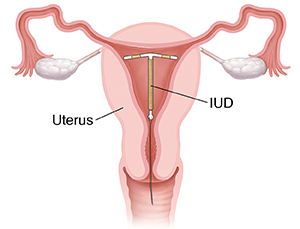 42
6. Postcoital contraception
Postcoital or emergency contraception reduces probability of pregnancy to between 0.2 & 3 percent
Emergency contraception uses high doses of progestin (0.75 mg of levonorgestrel) or high doses of estrogen (100 μg of ethinyl estradiol) plus progestin (0.5 mg of levonorgestrel)
 The progestin-only emergency contraceptive regimens are better tolerated than estrogen-progestin combination regimens
43
For maximum effectiveness, emergency contraception should be taken as soon as possible after unprotected intercourse
Should be administered within 72 hours of unprotected intercourse (the morning-after pill)
A second dose of emergency contraception should be taken 12 hours after the first dose
44
Mechanism of action
Combination of estrogen and progestin administered over 3-week period inhibits ovulation
The estrogen provides negative feedback on release of LH and follicle-stimulating hormone (FSH) by pituitary gland, thus preventing ovulation
45
The progestin also inhibits LH release and thickens cervical mucus, thus impedes  transport of sperm
Withdrawal of progestin stimulates menstrual bleeding during the placebo week
46
Adverse effect
Most adverse effects are due to estrogen component, but cardiovascular effects reflect action of both estrogen & progestin
The incidence of adverse effects with oral contraceptives is relatively low & is determined by the specific compounds & combinations used
47
Major adverse effects: are breast tenderness, depression, fluid retention, headache, nausea & vomiting
Cardiovascular:  rare, most serious  including venous thromboembolism, thrombophlebitis, hypertension, increased incidence of MI & cerebral & coronary thrombosis. These adverse effects are most common among women who smoke & who are older than 35 years
48
Metabolic: Abnormal glucose tolerance . 
Weight gain is common in women who are taking nortestosterone derivatives
49
Serum lipids: The combination pill causes change in serum lipoprotein profile
Estrogen causes increase in HDL and  decrease in LDL (a desirable occurrence)
Whereas progestins may negate some of  beneficial effects of estrogen
Therefore, estrogen-dominant preparations are best for individuals with elevated serum cholesterol
50
Contraindications
Cerebrovascular & thromboembolic disease
breast Ca
Liver disease
Pregnancy
Combination oral contraceptives should not be used in patients over age of 35 who are heavy smokers
51